DIGITAL ELECTRONICS
Presented By
SAPNA
ASSISTANT PROFESSOR
ELECTRONICS & COMMUNICATION DEPARTMENT
BINARY DIGIT
Each of the two digits in the binary system is called a bit.
The word bit is a contraction of the words binary digit–In a digital circuits, two different voltage levels are used to represent the two bits
digit 1 is represented by the higher voltage level which is called logic HIGH or logic 1.
Usually, digit 0 is represented by the lower voltage level which is called logic LOW or logic 0.
Logic Levels in Digital Circuits
Positive logic level
the higher value of voltage is considered as logic ‘1’ and lower value of voltage as logic ‘0’
Negative logic level
if the lower value of voltage is considered as logic ‘1’ and higher value of voltage as logic ‘0’
BOOLEAN ALGEBRA
It is used to perform the logical operations in digital computer.
In digital computer True represent by ‘1’ (high volt) and False represent by ‘0’ (low volt)
Logical operations are performed by logical operators. The fundamental logical operators are:
		1.	AND (conjunction)
		2.	OR (disjunction)
		3.	NOT (negation/complement)
AND Operator
It performs logical multiplication and denoted by (.) dot.
			X	Y	X.Y
			0	0	0
			0	1	0
			1	0	0
			1	1	1
OR Operator
It performs logical addition and denoted by (+) plus.
		X	Y	X+Y
		0	0	0
		0	1	1
		1	0	1
		1	1	1
NOT Operator
	It performs logical negation and denoted by (-) bar. It operates on single variable.
		
		X	X	(means complement of x)
		0	1	
		1	0

Commutative Law
Commutativity is a widely used mathematical term that refers to the ability to change the order of something without changing the end result. 
x + y = y + x   
x . y = y . x
Associative Law 
 These laws state that
x + (y + z)  = (x + y) + z
x . (y . z)   = (x . y) . z
Identity Law In Boolean algebra there exist identity elements 0 (additive element) and 1 (multiplicative identity) such that 
x + 0 = x 
x.1 = x
Inverse Law 
There exists an inverse such that
x + x’ = 1
x.x’ = 0
Idempotent Law
This law states that 
x + x = x
x.x = x
Distributive Law
This law states that 
x + (y . z) = (x + y) . (x + z)
x + (y . z)  = (x + y) . ( x + z)
Absorption Law
This law states that 

  x +x.y  = x 		x.(x+y) = x
      x+x’.y = x+y	     x.(x’+y) = x.y
     x.((x+y)+z) = z	       x+((x.y).z) = x
(x+y).(x’+z).(y+z)=(x+y).(x’+z)
(x.y)+(x’.z)+(y.z) = (x.y)+(x’.z)
Elimination Law
x + (x' . y) = x + y
x.(x' + y) = x.y 
Consensus theorem
x.y + x'.z + y.z = x.y + x'.z
or dual form as below
(x+ y).(x' + z).(y + z) = (x + y).(x' + z)
Involution Law  
This law states that 
(x’)’ = x
De Morgan’s Law
This is a very interesting and important law which is useful in designing logic networks.

This law states that 

(x+y)’ = x’.y’
(x.y)’ = x’ + y’
Logic Gate
A gate is an digital circuit which operates on one or more signals and produce single
output. 
Gates are digital circuits because the input and output signals are denoted by either
1(high voltage) or 0(low voltage).
There are three basic gates and are:
1.	AND gate
2.	OR gate
3.	NOT gate
AND Gate
The AND gate is an electronic circuit that gives a high output (1) only if all its inputs are high. 
AND gate takes two or more input signals and produce only one output signal.
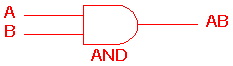 Truth table
OR Gate 
The OR gate is an electronic circuit that gives a high output (1) if one or more of its inputs are high. 
OR gate also takes two or more input signals and produce only one output signal.
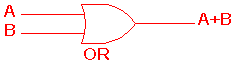 NOT Gate
The NOT gate is an electronic circuit that gives a high output (1) if its input is low . 
NOT gate takes only one input signal and produce only one output signal.
The output of NOT gate is complement of its input.
It is also called inverter.
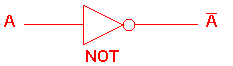 Truth table
NAND Gate
Known as a “universal” gate because ANY digital circuit can be implemented with NAND gates alone.
X  Y  Z
0  0  1
0  1  1
1  0  1
1  1  0
X
Z
Y
A NAND Gate is constructed by connecting a NOT Gate at the output terminal of the AND Gate.
The output of NAND gate is high (‘1’) if at least one of its inputs is low (‘0’).
The output of NAND gate is low (‘0’) if all of its inputs are high (‘1’).
NOR Gate-
A NOR Gate is constructed by connecting a NOT Gate at the output terminal of the OR Gate.
The output of NOR gate is high (‘1’) if all of its inputs are low (‘0’).
The output of NOR gate is low (‘0’) if any of its inputs is high (‘1’). 
Logic Symbol-
The logic symbol for NOR Gate is as shown below-
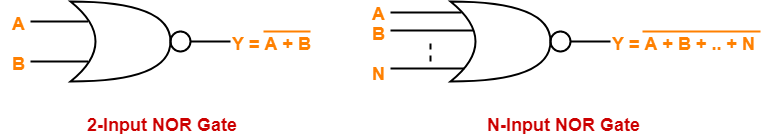 Truth Table of NOR Gate-
The truth table for NOR Gate is as shown below-
XOR Gate

XOR gate is a digital logic gate that gives a true (1 or HIGH) output when the number of true inputs is odd.
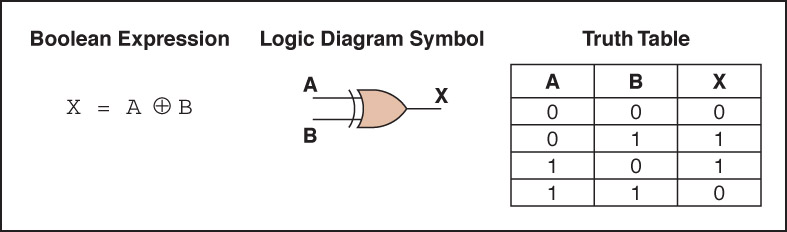 Various representations of an XOR gate
18
X-NOR Gate

The X-NOR gate is the complement of the XOR gate. It is a hybrid gate. Simply, it is the combination of the XOR gate and NOT gate. The output level of the XNOR gate is high only when both of its inputs are the same, either 0 or 1. The symbol of the XNOR gate is the same as XOR, only complement sign is added. Sometimes, the XNOR gate is also called the Equivalence gate.
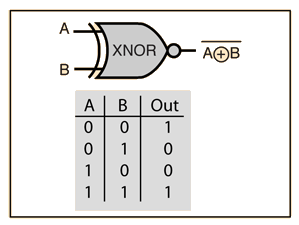 Realization of other gates using Universal gate
NOR Gate as an Inverter Gate
(Before Bubble)
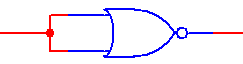 X
Equivalent to Inverter
20
[Speaker Notes: When you tie the inputs on a NOR gate together, the output will be the complement of the input.]
NOR Gate as an OR Gate
X
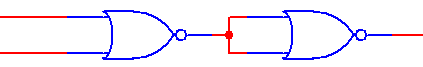 Y
NOR Gate
“Inverter”
Equivalent to OR Gate
21
[Speaker Notes: This one is easy to see, a NOR gate is in NOR gate with the output inverted.  So if you invert the output again you will get an OR gate. Note we’re using a NOR gate for the inverter.]
NOR Gate as an AND Gate
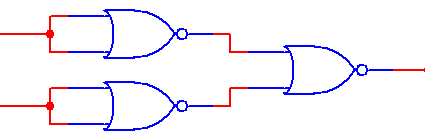 X
Y
NOR Gate
“Inverters”
Equivalent to AND Gate
22
[Speaker Notes: This one is a bit harder to see.  If you invert both the inputs of a NOR gate you will get an AND gate.  Note we’re using NOR gates as inverters.]
NOR Gate Equivalent of AOI Gates
AND
OR
INVERTER
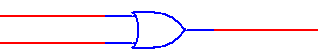 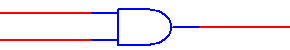 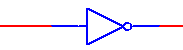 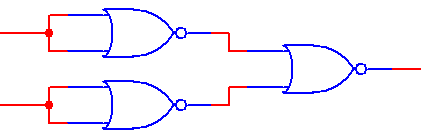 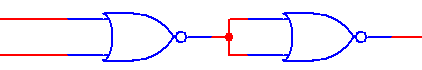 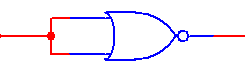 23
[Speaker Notes: Summary of the three AOI gates and their NOR equivalent.]
NAND Gate as an Inverter Gate
(Before Bubble)
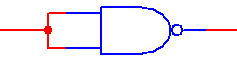 X
Equivalent to Inverter
24
[Speaker Notes: When you tie the inputs on a NAND gate together, the output will be the complement of the input.]
NAND Gate as an AND Gate
X
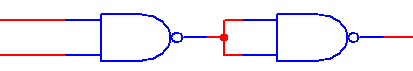 Y
Inverter
NAND Gate
Equivalent to AND Gate
25
[Speaker Notes: This one is easy to see, a NAND gate is an AND gate with the output inverted. So if you invert the output again, you will get an AND gate. Note that we are using a NAND gate for the inverter.]
NAND Gate as an OR Gate
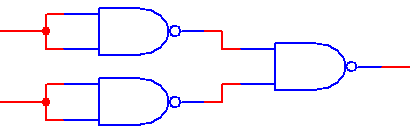 X
Y
NAND Gate
Inverters
Equivalent to OR Gate
26
[Speaker Notes: This one is a bit harder to see. If you invert both of the inputs of a NAND gate, you will get an OR gate. Note that we’re using NAND gates as inverters.]
NAND Gate Equivalent to AOI Gates
INVERTER
AND
OR
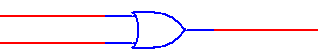 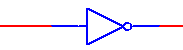 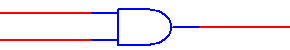 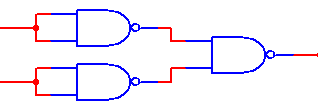 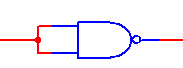 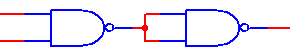 27
[Speaker Notes: Summary of the three AOI gates and their NAND equivalent.]
EX-OR GATE USING NAND GATE
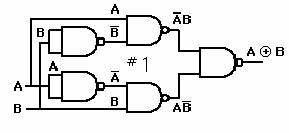 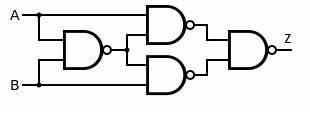 EX-NOR GATE USING NAND GATE
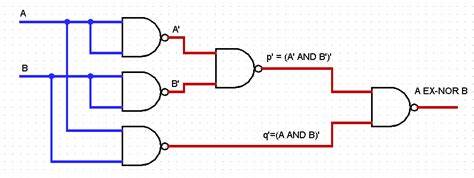 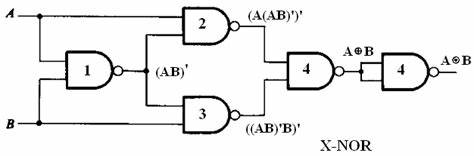 Standard Forms of Boolean Expressions
Sum of product(SOP)
SOP form is a set of product(AND) terms that are summed(OR) together. 
When an expression or term is represented in a sum of binary terms known as minterms and sum of products.
A’.B’.C + A’.B.C + A.B.C’
Product of sum(POS)
A technique of explaining a Boolean expression through a set of max terms or sum terms, is known as POS (product of sum).
(A+B'+C).(A'+B+C).(A'+B+C').(A'+B'+C')
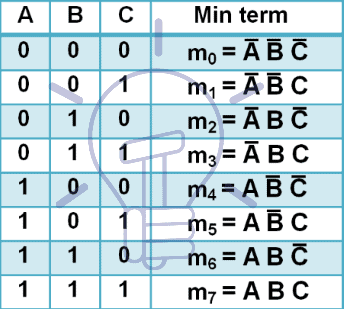 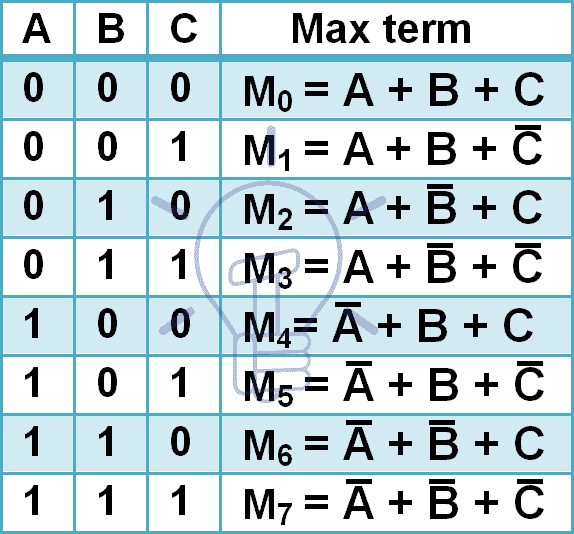 Canonical SOP Form
This is the standard form of Sum of Product. It is formed by  Ring the minterms of the function for which the output is true. This is also known as Sum of Min terms or Canonical disjunctive normal form (CDNF).
For example, a functions truth table is given below.
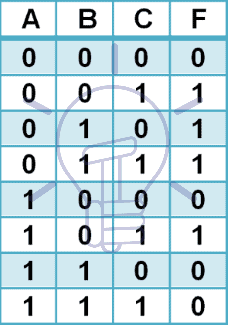 For this function the canonical SOP expression is
                              F = ∑( m1, m2, m3, m5 )

Which means that the function is true for the min terms {1, 2, 3, 5}.
By expanding the summation we get.
                              F = m1 + m2 + m3 + m5

Now putting min terms in the expression
                              F = A̅B̅C + A̅BC̅ + A̅BC + AB̅C
Canonical form contains all inputs either complemented or non-complemented in its product terms.
Non-Canonical SOP Form
The product terms are not the min terms but they are simplified. Let’s take the  function in canonical form as an example.

F = A̅B̅C + A̅BC̅ + A̅BC + AB̅C

F = A̅B̅C + A̅B(C̅ + C) + AB̅C

F = A̅B̅C + A̅B(1) + AB̅C

F = A̅B̅C + A̅B + AB̅C
This expression is still in Sum of Product form but it is non-canonical or non-standardized form
Minimal SOP Form
Minimal SOP form is preferred because it uses the minimum number of gates and input lines. It is commercially beneficial because of its compact size, fast speed, and low fabrication cost.
Conversion from Minimal SOP to Canonical SOP Form
Minimal SOP form
F = A̅B + B̅C

The term A̅B is missing input C. So we will multiply A̅B with (C+C̅) because (C+C̅ = 1). The term B̅C is missing input A. so it will be multiplied with (A+A̅)

F = A̅B(C + C̅) + B̅C(A + A̅)
F = A̅BC + A̅BC̅ + AB̅C + A̅B̅C

Now, this expression is in canonical form.
Duality theorem
According to the duality principle, if we have postulates or if we have theorems of Boolean Algebra for any one type of operation then the operation can be converted into another type of operation.
 In other words  AND can be converted to OR and OR can be converted into AND
We can interchange '0 with 1', '1 with 0', '(+) sign with (.) sign' and '(.) sign with (+) sign' to perform dual operation. T
This principle ensures that if a theorem is proved using postulates of Boolean algebra, then the dual of this theorem automatically holds and there is no requirement of proving it separately.
Duality Principle: The Duality principle states that when both sides are replaced by their duals the Boolean identity remains valid.
Boolean Expressions and Their Corresponding Duals
Karnaugh Map(K-Map) method
The K-map is a systematic way of simplifying Boolean expressions. With the help of the K-map method, we can find the simplest POS and SOP expression, which is known as the minimum expression
The following steps used to solve the expressions using K-map:
First, we find the K-map as per the number of variables.
Find the maxterm and minterm in the given expression.
Fill cells of K-map for SOP with 1 respective to the minterms.
Fill cells of the block for POS with 0 respective to the maxterm.
Next, we create rectangular groups that contain total terms in the power of two like 2, 4, 8, … and try to cover as many elements as we can in one group.
With the help of these groups, we find the product terms and sum them up for the SOP form.
2 Variable K-map
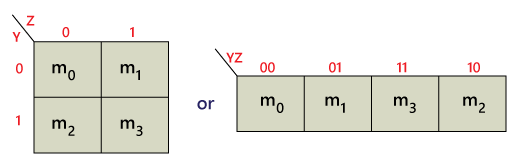 3-variable K-map
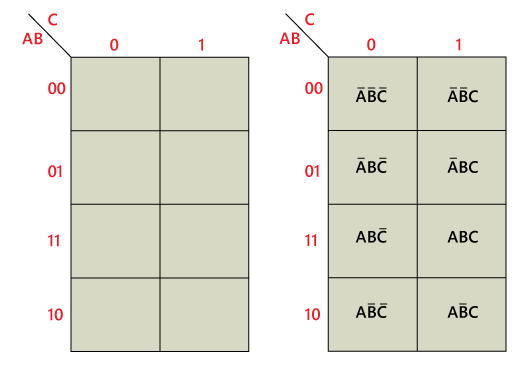 4-Variable Karnaugh Map
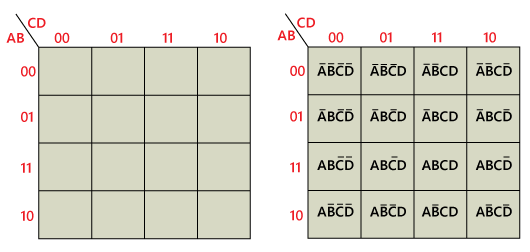 Grouping in 3 variable k- map
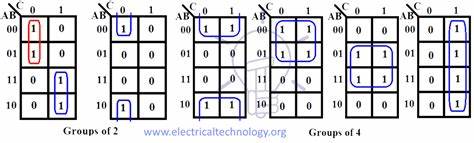 Grouping in 4 variable k- map
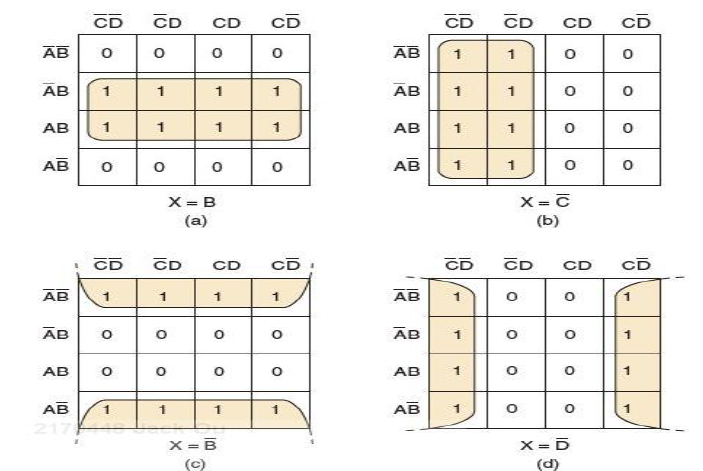 Quine McCluskey Method
The quine-McCluskey method also called the tabulation method is a very useful and convenient method for simplification of the Boolean functions for a large number of variables (greater than 4). 

This method is useful over K-map when the number of variables is larger for which K-map formation is difficult.

This method uses prime implicants for simplification.
This method includes the use of minterms, and prime implicants and obtains essential prime implicants which are further used in the simplified boolean functions.
Steps for Quine McCluskey Method:
Arrange the given minterms according to the number of ones present in their binary representation in ascending order.
Take the minterms from the continuous group if there is only a one-bit change to make their pair. 
Place the ‘-‘ symbol where there is a bit change accordingly and keep the remaining bits the same.
Repeat steps 2 to 3 until we get all prime implicants (when all the bits present in the table are different).
Make a prime implicant table that consists of the prime implicants (obtained minterms) as rows and the given minterms (given in problem) as columns.
Place ‘1’ in the minterms (cell) which are covered by each prime implicant.
Observe the table, if the minterm is covered by only one prime implicant then it is an essential to prime implicant.
Add the essential prime implicants to the simplified boolean function.
Simplify using tabulation method : F(A,B,C,D) =∑ m(0,1,2,4,6,8,9,11,13,15)
Transistor-Transistor Logic (TTL)
The Transistor-Transistor Logic (TTL) is a logic family made up of BJTs (bipolar junction transistors). As the name suggests, the transistor performs two functions like logic as well as amplifying.

TTL logic includes several transistors that have several emitters as well as several inputs.

The types of TTL or transistor-transistor logic mainly include Standard TTL, Fast TTL, Schottky TTL, High power TTL, Low power TTL & Advanced Schottky TTL.
The designing of TTL logic gates can be done with resistors and BJTs
Low-power TTL operates with a 33ns switching speed to reduce the power consumption like 1 mW. At present, this was replaced through CMOS logic. 

High-speed TTL has faster switching as compared with normal TTL like 6ns. However, it has high power dissipation like 22 mW.
Schottky TTL was launched in the year 1969 and it is used to avoid the storage of charge to enhance the switching time by using Schottky diode clamps at the gate terminal. These gate terminals operate in 3ns however it includes high power dissipation like 19 Mw

Low power TTL uses high resistance values from low power TTL. The Schottky diodes will provide a good blend of speed as well as decreased power utilization like 2 mW. This is the most general type of TTL, used like glue logic within microcomputers, basically replaces the past sub-families like L, H & S.

The fast TTL is used to increase the transition from low-to-high.
Characteristics of TTL

The characteristics of TTL include the following.

Fan Out: Number of loads the output of a GATE can drive without affecting its usual performance. By load we mean the amount of current required by the input of another Gate connected to the output of the given gate.

Power Dissipation: It represents the amount of power needed by the device. It is measured in mW. It is usually the product of supply voltage and the amount of average current drawn when the output is high or low.

Propagation Delay: It represents the transition time that elapses when the input level changes. The delay which occurs for the output to make its transition is the propagation delay.

Noise Margin: It represents the amount of noise voltage allowed at the input, which doesn’t affect the standard output.
Classification of Transistor-Transistor Logic
Open Collector Output
.
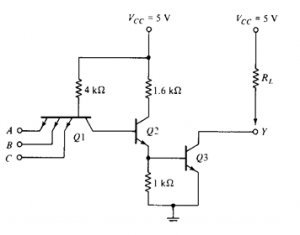 With any of the input at logic low, the corresponding emitter-base junction is forward biased and the voltage drop across the base of Q1 is around 0.9V, not enough for the transistors Q2 and Q3 to conduct. Thus the output is either floating or Vcc, i.e. High level.
Totem Pole OutputTotem Pole means the addition of an active pull up the circuit in the output of the Gate which results in a reduction of propagation delay.
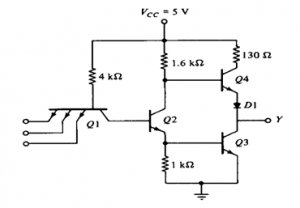 Logic operation is the same as the open collector output. The use of transistors Q4 and diode is to provide quick charging and discharging of parasitic capacitance across Q3. The resistor is used to keep the output current to a safe value.
TTL Family Features

The features of the TTL family include the following.
Logic low level is at 0 or 0.2V.
Logic high level is at 5V.
Typical fan out of 10. It means it can support at most 10 gates at its output.
A basic TTL device draws a power of almost 10mW, which reduces with the use of Schottky devices.
The average propagation delay is about 9ns.
The noise margin is about 0.4V.
TTL Applications
The applications of TTL include the following.

Used in controller application for providing 0 to 5Vs
Used as a switching device in driving lamps and relays
Used in processors of mini computers like DEC VAX
Used in printers and video display terminals
CMOS Logic Family
CMOS(Complementary MOS) logic family uses both N-channel and P-channel MOSFET devices.

CMOS has greater complexity than PMOS and NMOS. 

The speed of operation is high and power dissipation is less in CMOS. 
 
CMOS also has more fan-out and better noise margin.
CMOS inverter
In CMOS inverter, both the n-channel and p-channel devices are connected in series. The source terminal of the P-channel device is connected to source voltage +VDD.
The source terminal of the N-channel device is connected to the ground. The gate of both the devices are connected together and a common input is given to both the MOSFET device. The drain terminals are connected together as a common output.
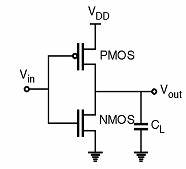 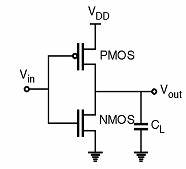 If LOW input is given at the input terminal VIN, it will turn ON on P-channel MOSFET(Q1 ) and turn OFF N-channel MOSFET (Q2  ), making the output to be HIGH. 
For a HIGH input at VIN, the P-channel MOSFET(Q1) gets turned OFF, but the N-channel MOSFET (Q2) will be turned ON. This will drive the output Vo to be at Logic LOW.
CMOS NAND Gate
P-channel transistors Q1 and Q2 are connected in parallel between +V and the output terminal. N-channel transistors Q3 and Q4 are connected in series between the output terminal and ground.
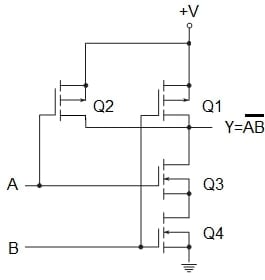 With Q3 and Q4 transistors ”on” and Q1 and Q2 transistors “off,” the output is a logic 0. This condition happens when both inputs, A and B, are logic 1.

With logic 0 in inputs A and B, Q3 and Q4 transistors are “off,” and Q1 and Q2 transistors are “on,” producing a logic 1 output. 

When one of the inputs is a logic “1” and the other one is a logic “0”, either Q3 is “off” and Q2 is “on” or Q4 is “off” and Q1 is “on.” The output in both cases is a logic “1,”
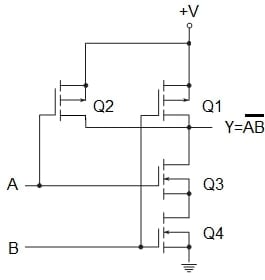 CMOS NOR Gate
P-channel transistors Q1 and Q2 are connected in series between +V and the output terminal. N-channel transistors Q3 and Q4 are connected in parallel between the output and ground.
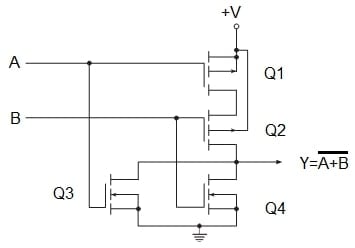 When both inputs, A and B, are logic 0, Q1 and Q2 are “on,” and Q3 and Q4 are “off,” and the output is logic 1. 
With both inputs logic 1, Q3 and Q4 are “on,” and Q1 and Q2 are “off,” producing a logic 0 output.
For the two remaining input combinations, either Q1 is “off” and Q3 is “on” or Q2 is “off” and is Q4 “on”. In these cases, the output is logic 0.
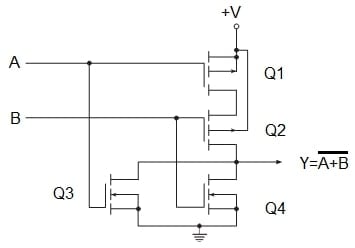 Characteristics of CMOS Logic Family
Noise Margin − The noise margin of CMOS logic ICs is significantly greater than that of TTL ICs. These circuits are available with a broad supply voltage range and the noise margin improves with the supply of voltage VCC.
Power Supply Requirement − CMOS devices can work over a fairly large voltage range that extends from 3V to 15V, which is not the case with TTL devices. The power dissipation level increases with the supply voltage.

Propagation Delay − Generally propagation delay time for CMOS is higher than that of TTL devices and varies from about 25ns to 100ns. Cascading of CMOS devices further adds up to the propagation delay. It can increase the operation speed device should be operated at higher supply voltages and reducing load capacitance.
Power Dissipation − The average or static power dissipation of a CMOS device is around 10 mW. It can increase whenever there is a change from HIGH to LOW or LOW to HIGH state and the magnitude of increase depends on the frequency of operations i.e., with the switching speed. At 1 MHz the dissipation of power increases to 1 mW. Power dissipation is also based on capacitive loads.

Floating Inputs − In the case of TTL devices a floating or open input is equivalent to a high input. Hence a floating input in the CMOS gate is very susceptible to noise picked up given the high input impedance of the gate. This causes an increase in power dissipation.
Tri-State Logic Gate
Logic gates have only two states of operation, viz., 0 and 1. In certain applications, we require the use of a third state. This state is known as the high-impedance (high-Z) state. The logic gate with three states of operation is known as a tri-state logic gate. They are used as buffer gates for isolation purposes.
Tristate logic gates allow many devices to be connected onto the same data lines, such as data and address buses. However, only one device is ‘connected’ at any one time, all others being in their high-impedance state and thus electrically disconnected.
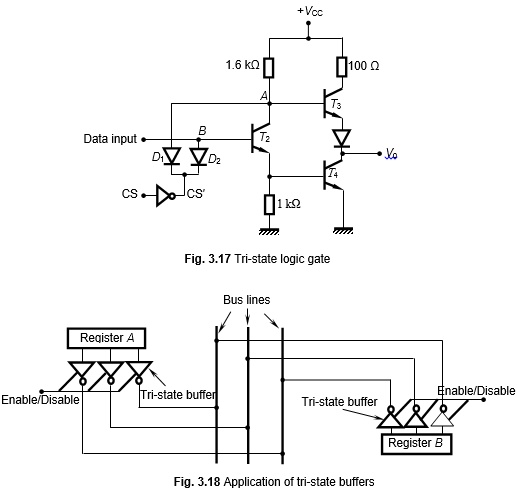 Application of Tri State Buffer
This is mainly used in bus-line systems of computer chips.
 
Bus lines, represented by thick lines, are used to transfer data from one register to another register. As shown, data from register A can be transferred to any other register connected to the common bus line. 
we find that register B also is connected to the bus line. Register A can be enabled or disabled by using the CS terminal.
Those tri-state buffers which we want to operate are enabled and those which we do not want to operate are disabled.
Suppose the tri-state gates associated with registers A and B are enabled and some others (not shown in the figure) are disabled. 
Then data will flow from A to B through the common bus line, but it will not flow into those gates that are disabled.